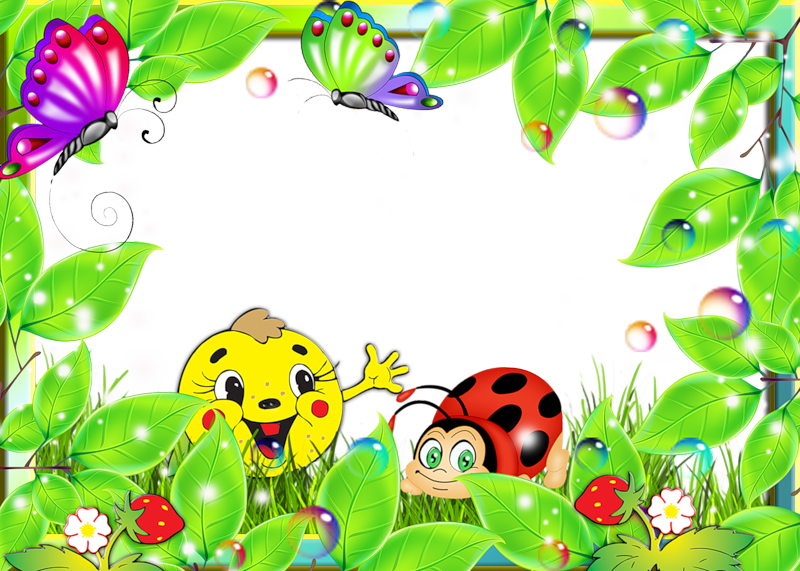 В гостях у сказки
Вторая младшая группа
Выполнили: воспитатель
                              Реутова Н.Э.
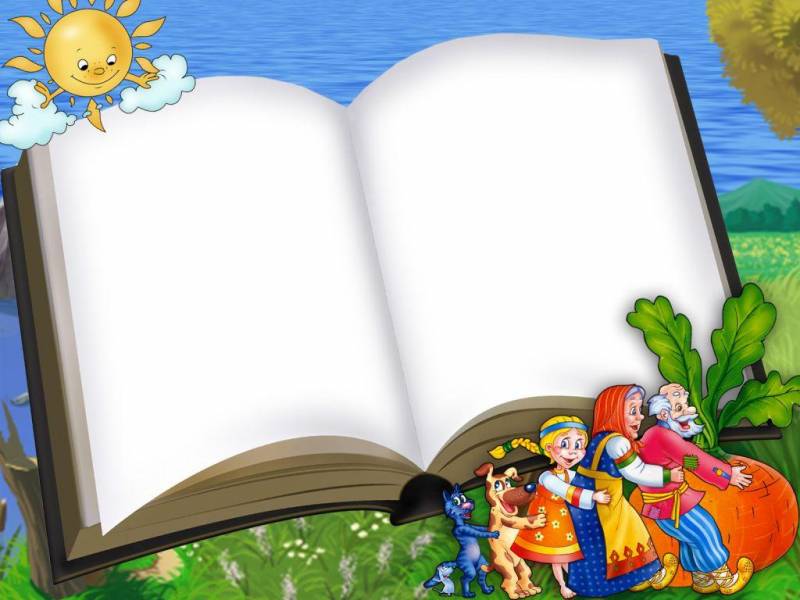 Сказка - необходимый элемент духовной жизни ребёнка. Входя в мир чудес и волшебства, ребёнок погружается в глубины своей души. Русские народные сказки, вводя детей в круг необыкновенных событий, превращений, происходящих с их героями, выражают глубокие моральные идеи. Они учат доброму отношению к людям, показывают высокие чувства и стремления.
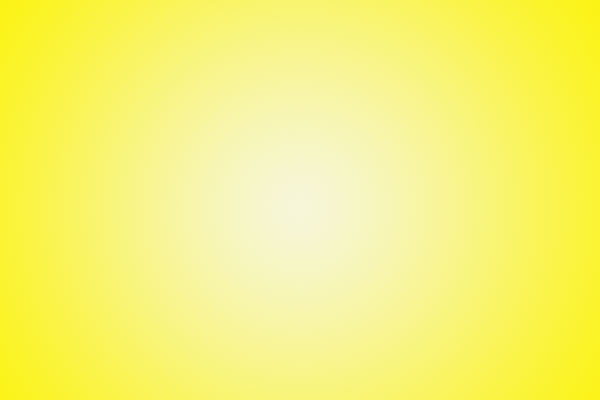 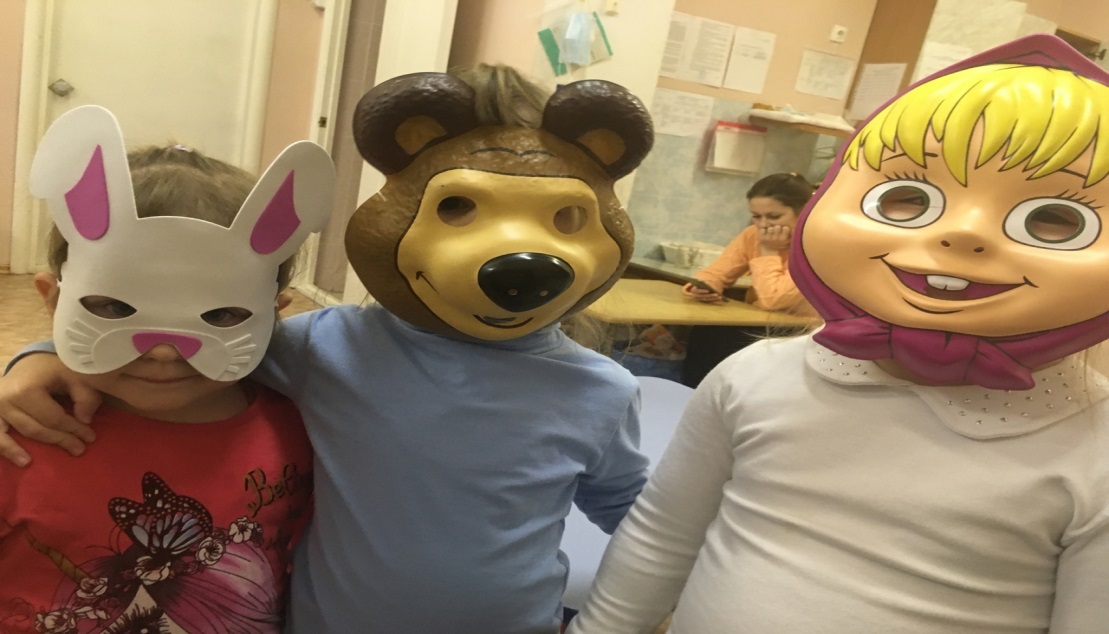 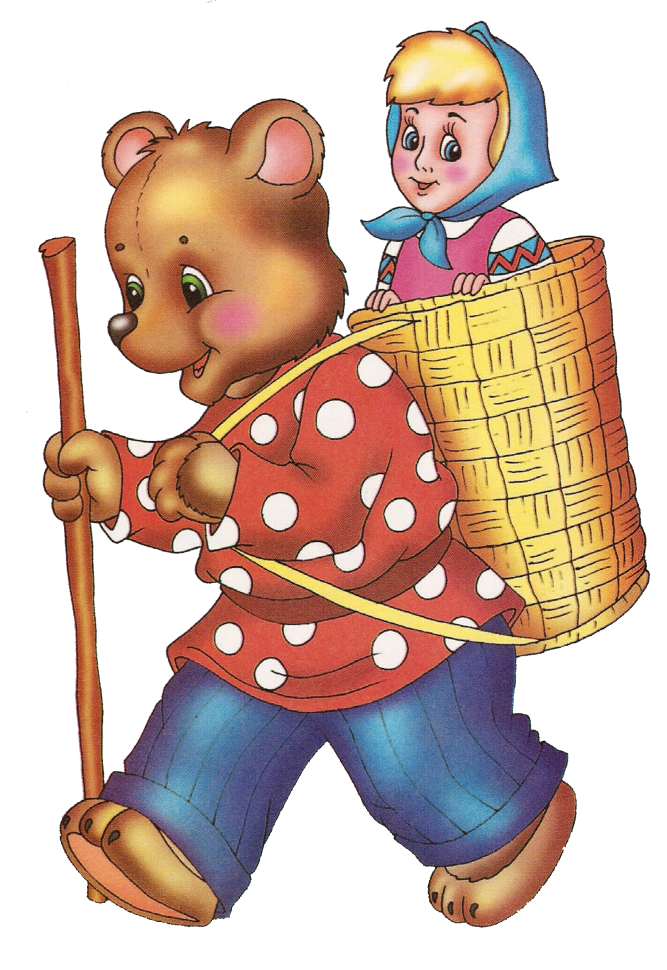 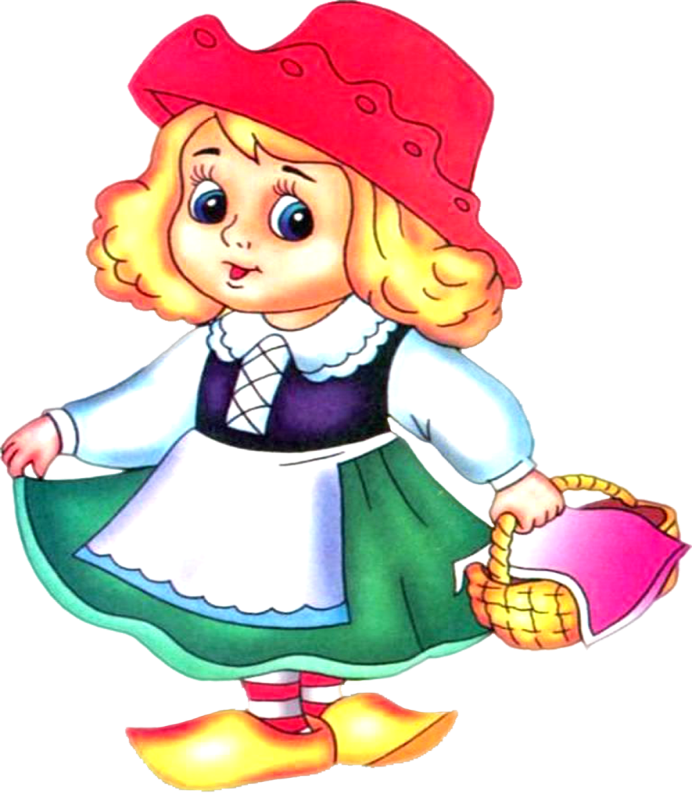 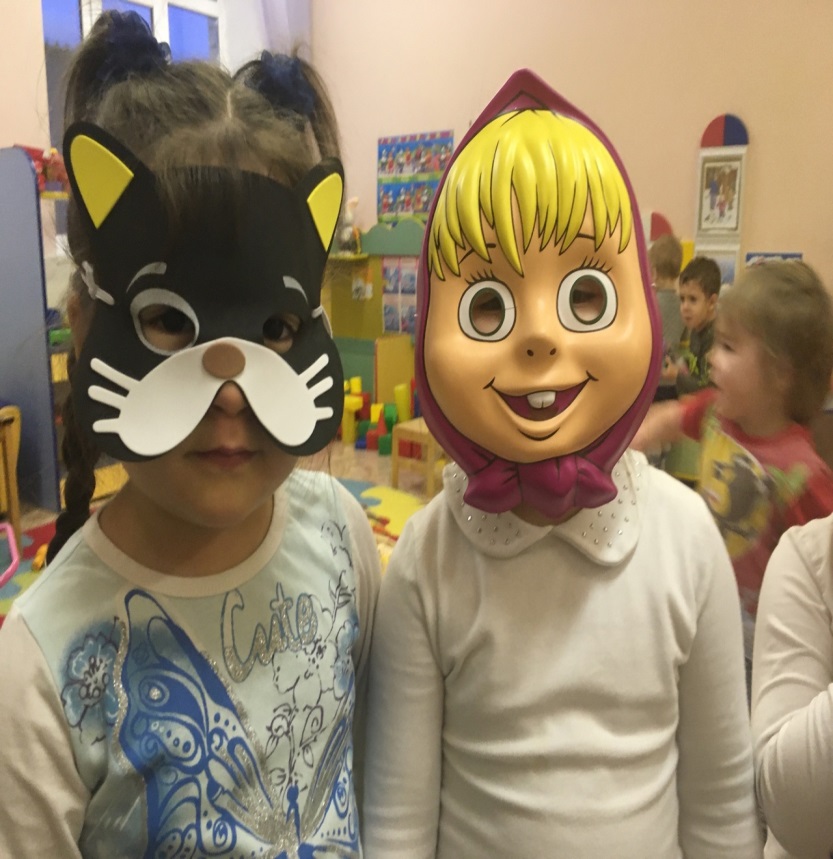 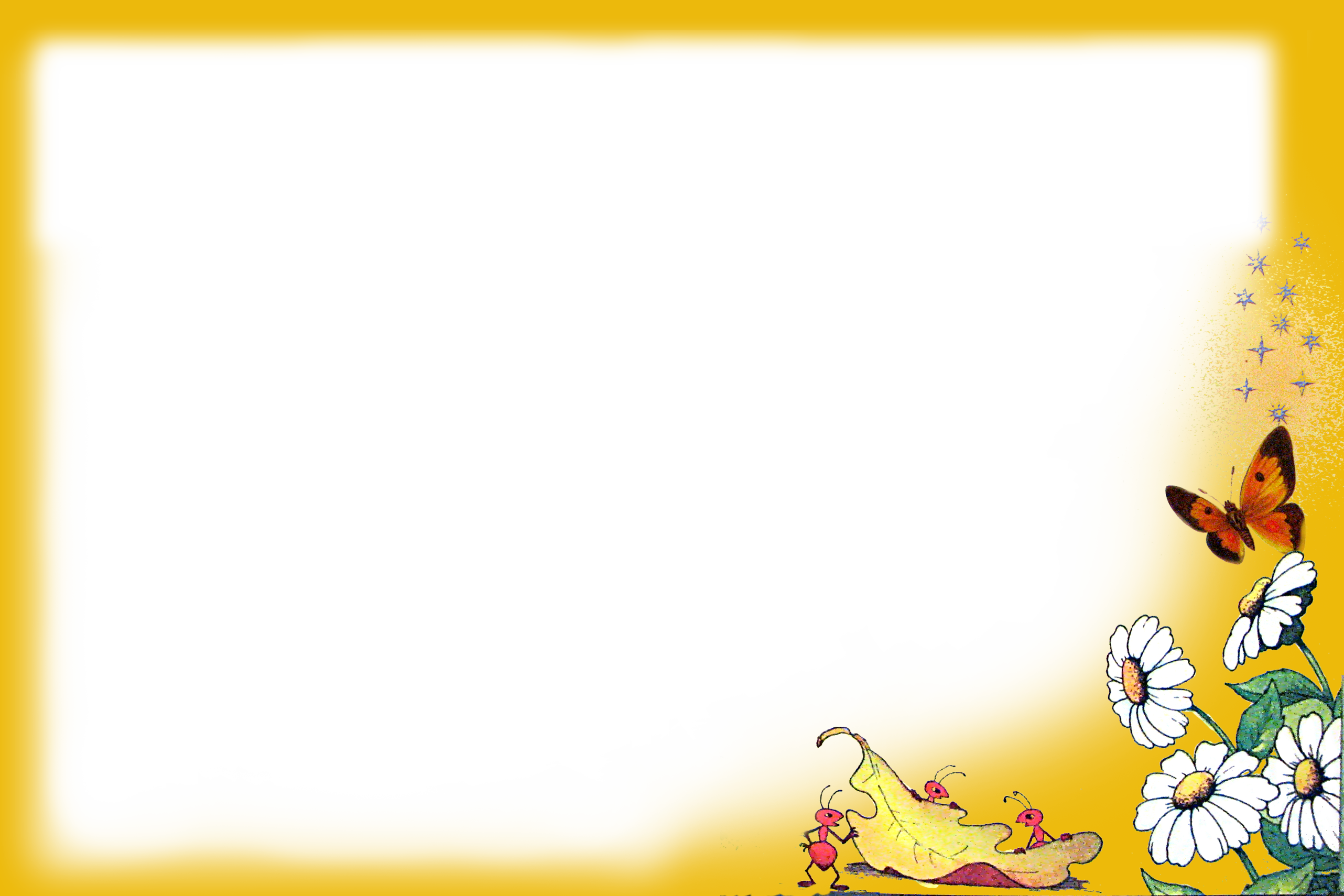 ЦЕЛЬ ПРОЕКТА
Создать условия для приобщения детей к устному народному творчеству посредством сказок через различные виды деятельности.
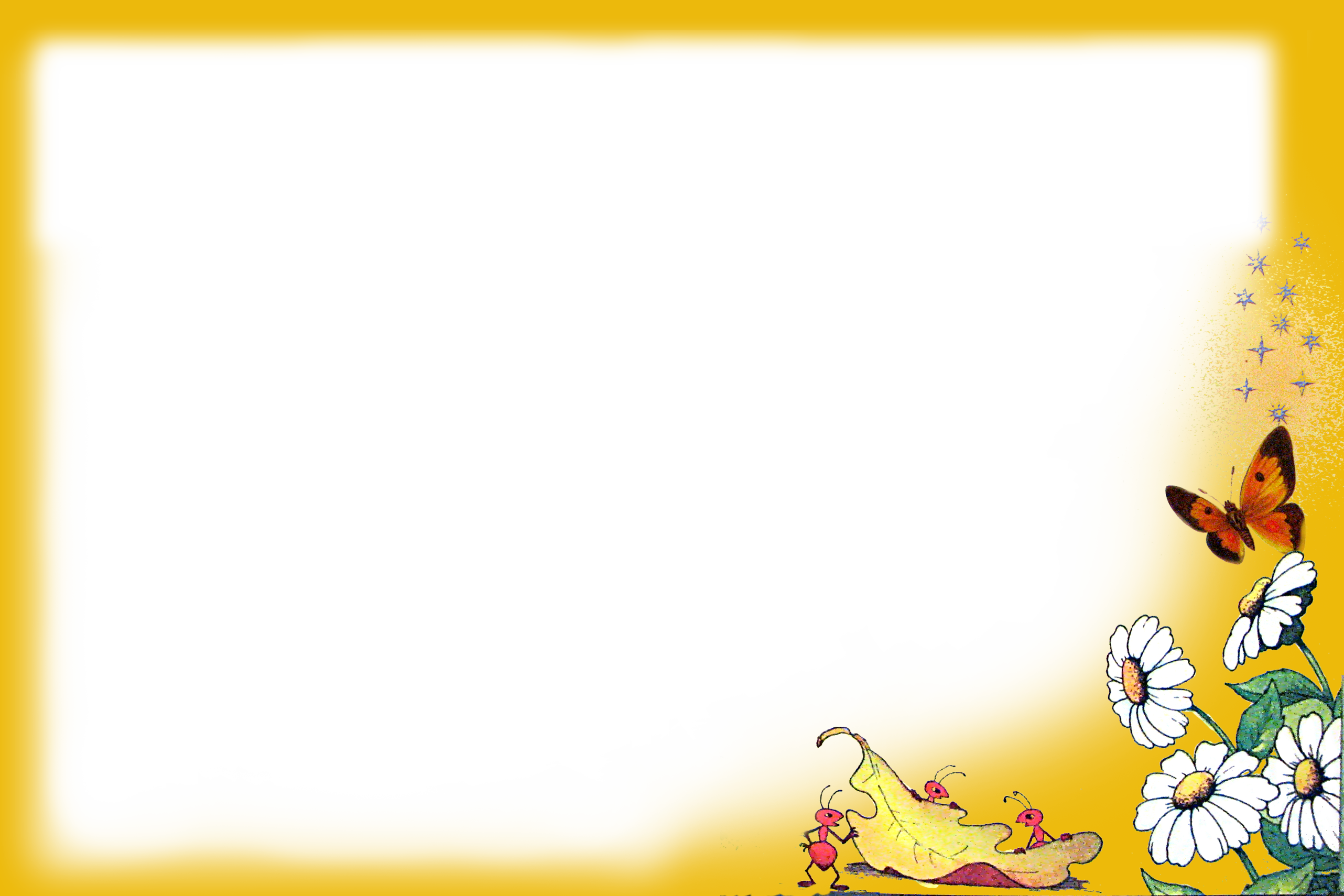 ПРЕДПОЛОГАЕМЫЙ  РЕЗУЛЬТАТ
• получение дополнительных знаний о сказках;
• развитие у детей познавательной активности, творческих способностей, коммуникативных навыков;
• развитие детского художественного творчества.
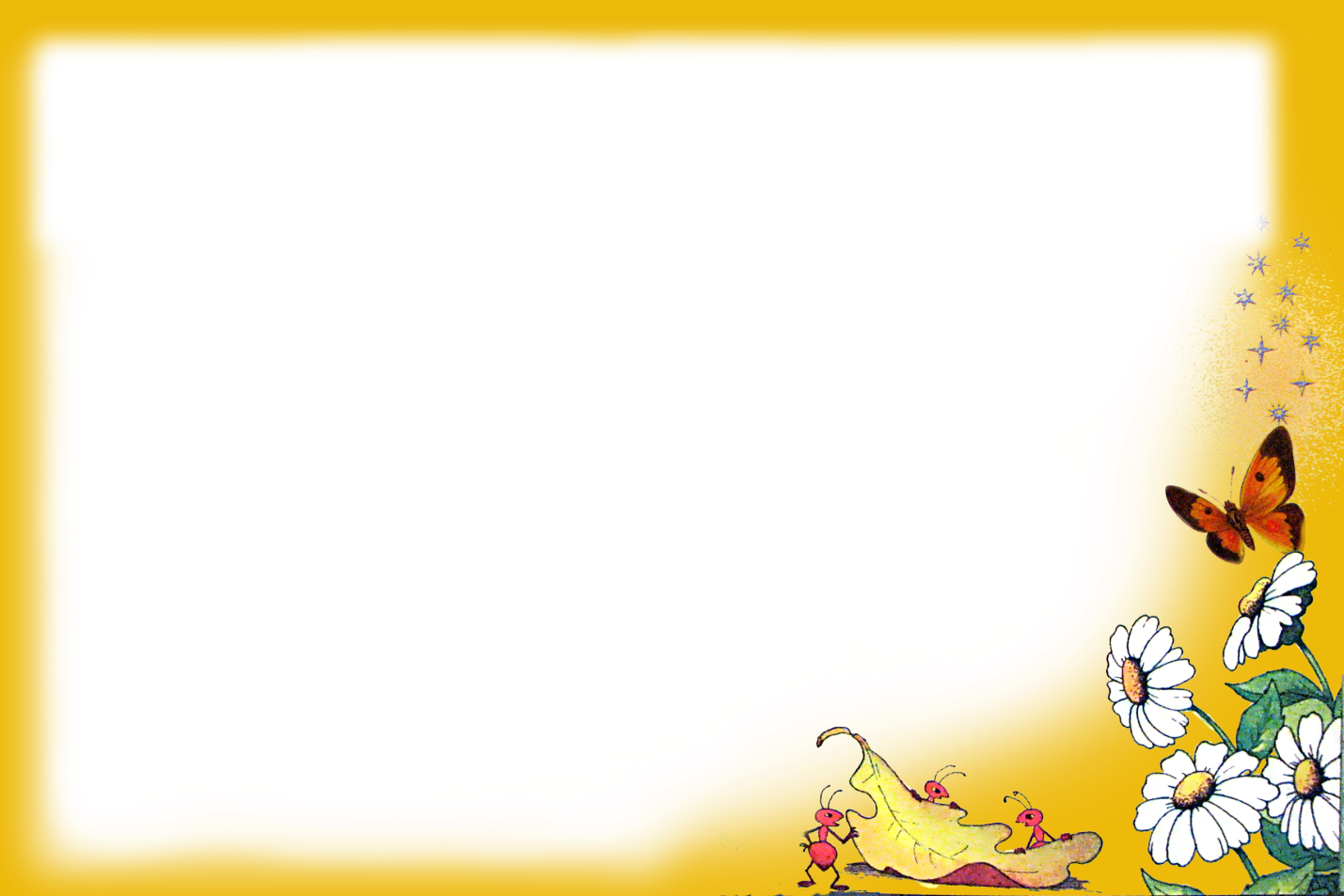 Знакомство с театром. Разыгрывание русских народных сказок.
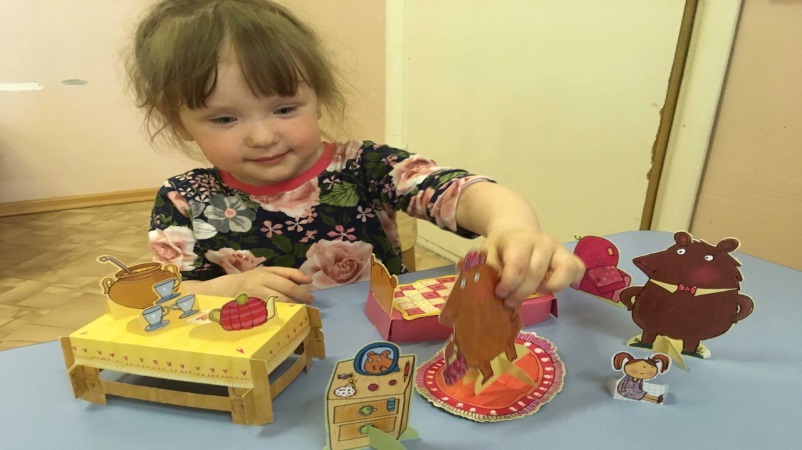 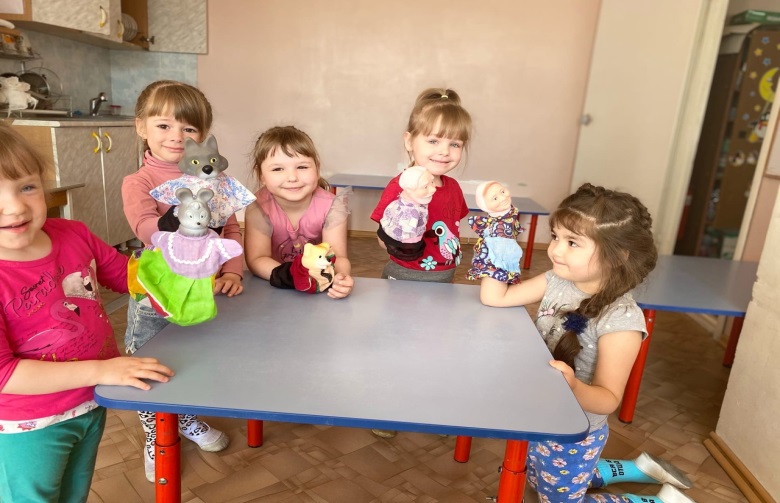 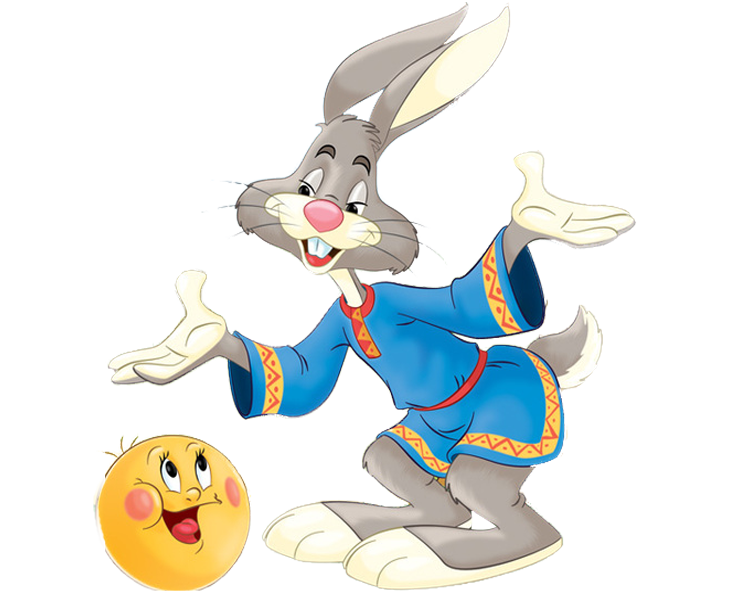 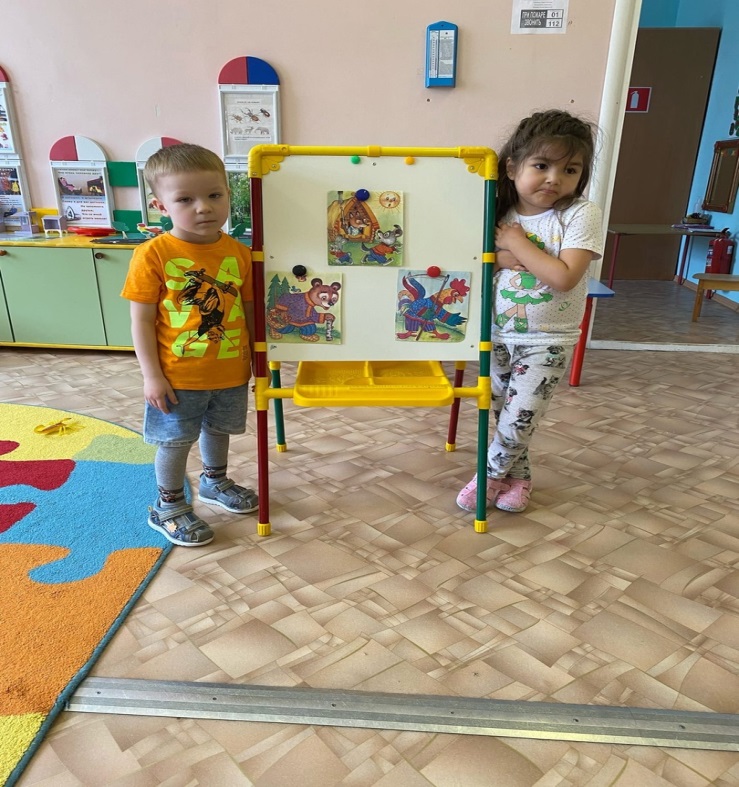 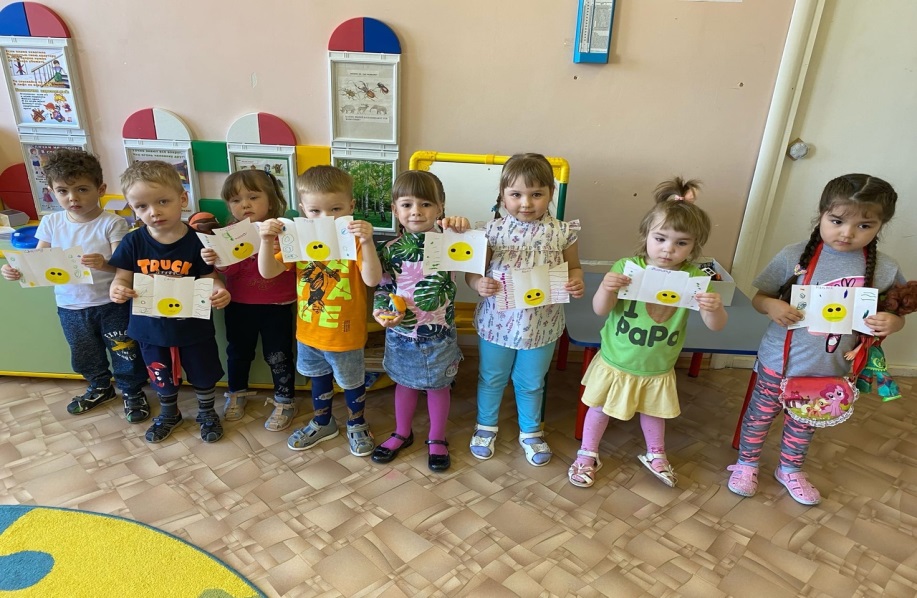 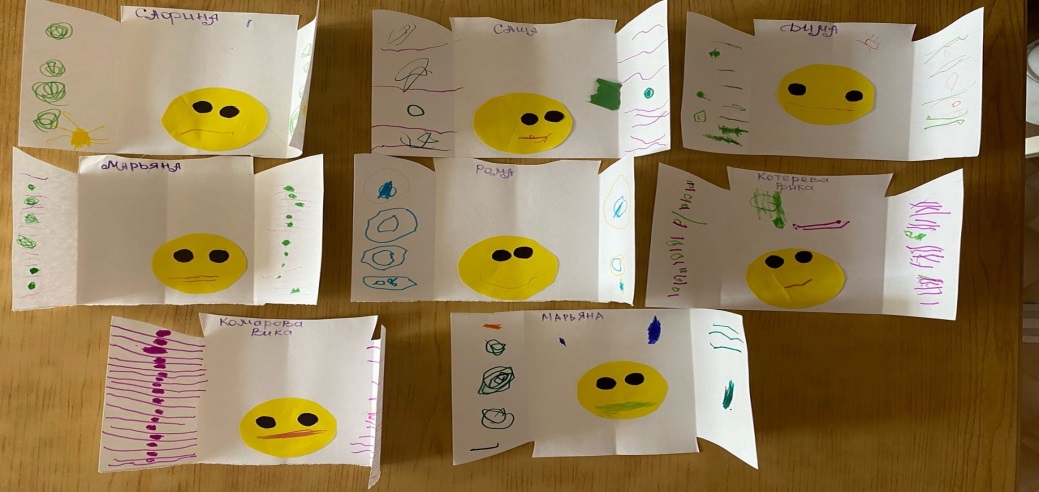 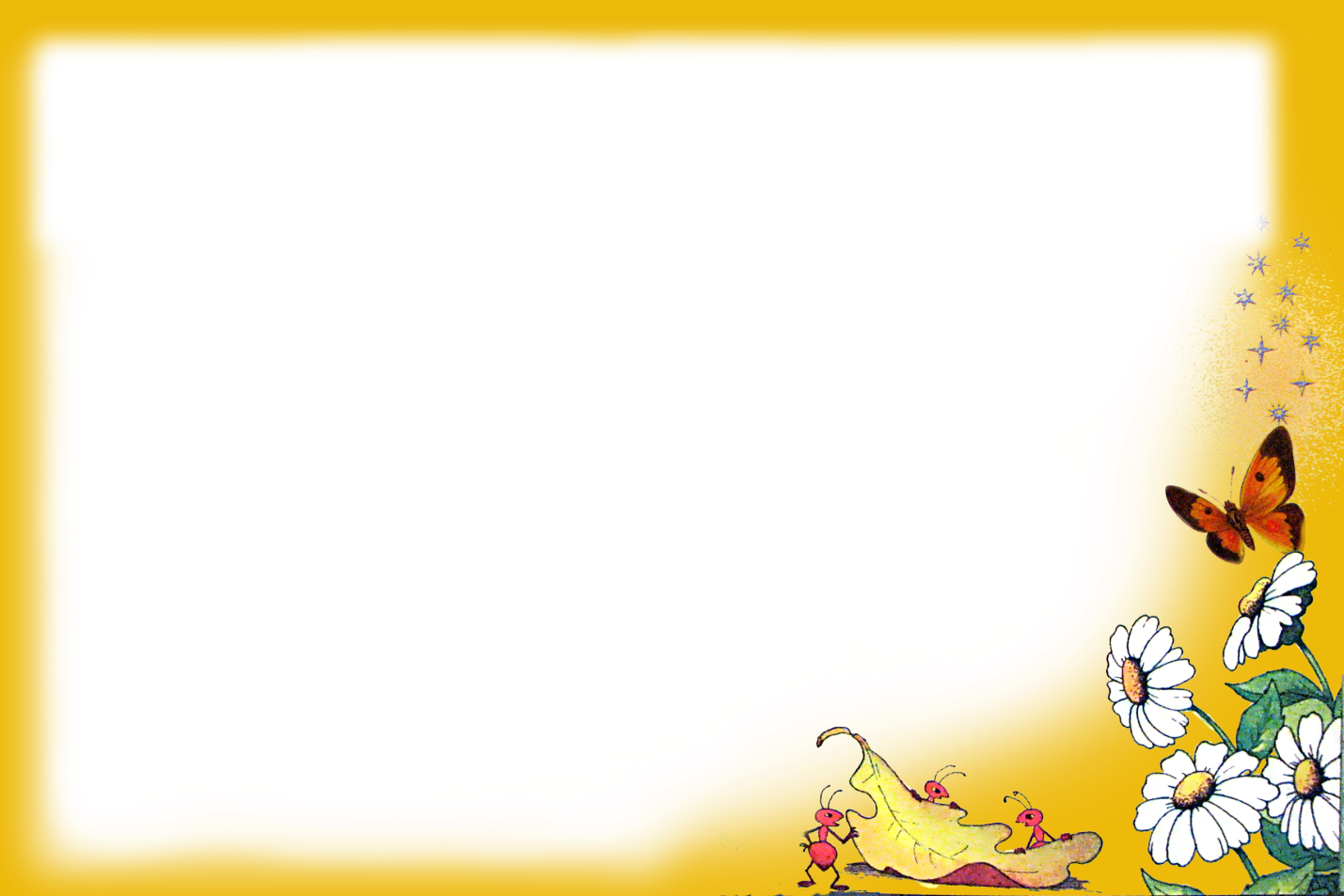 Консультация для родителей
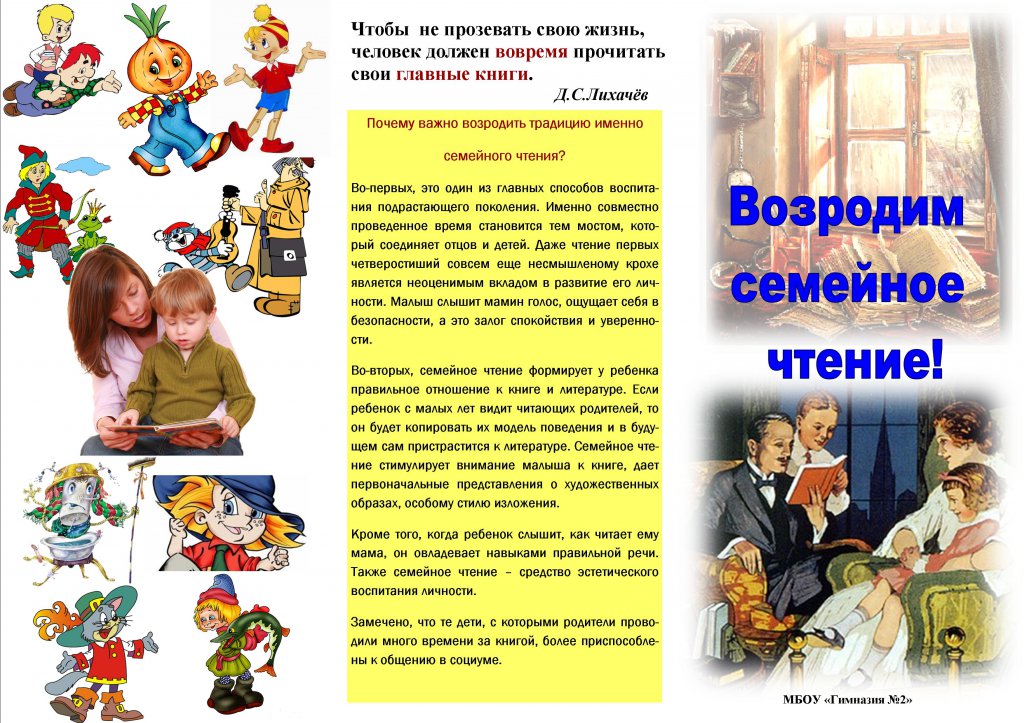 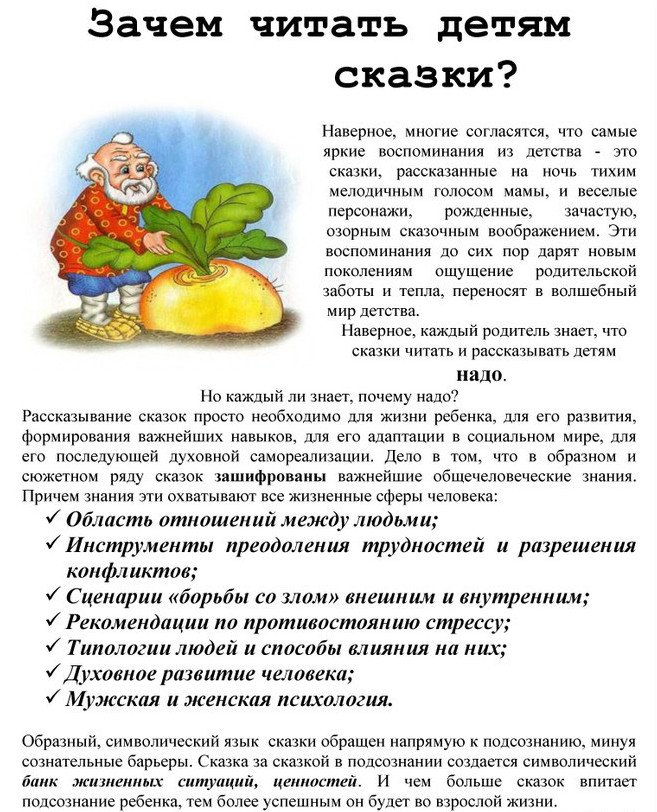 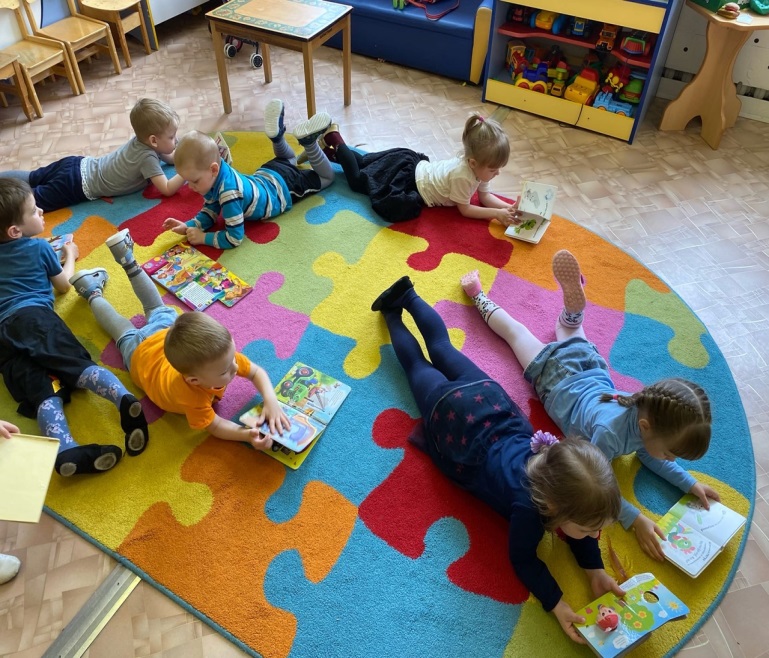 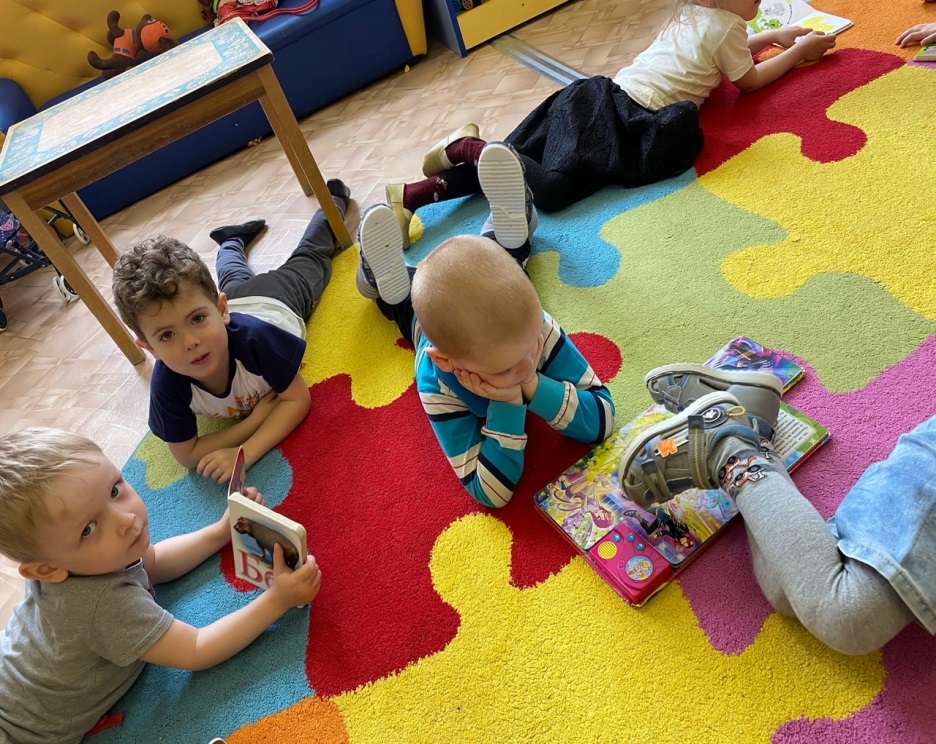 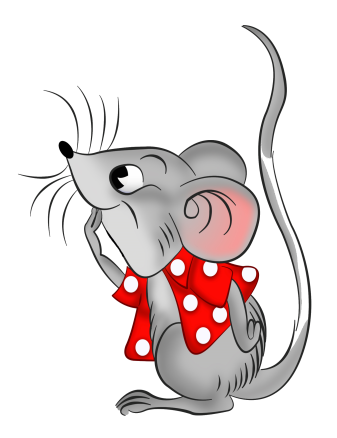 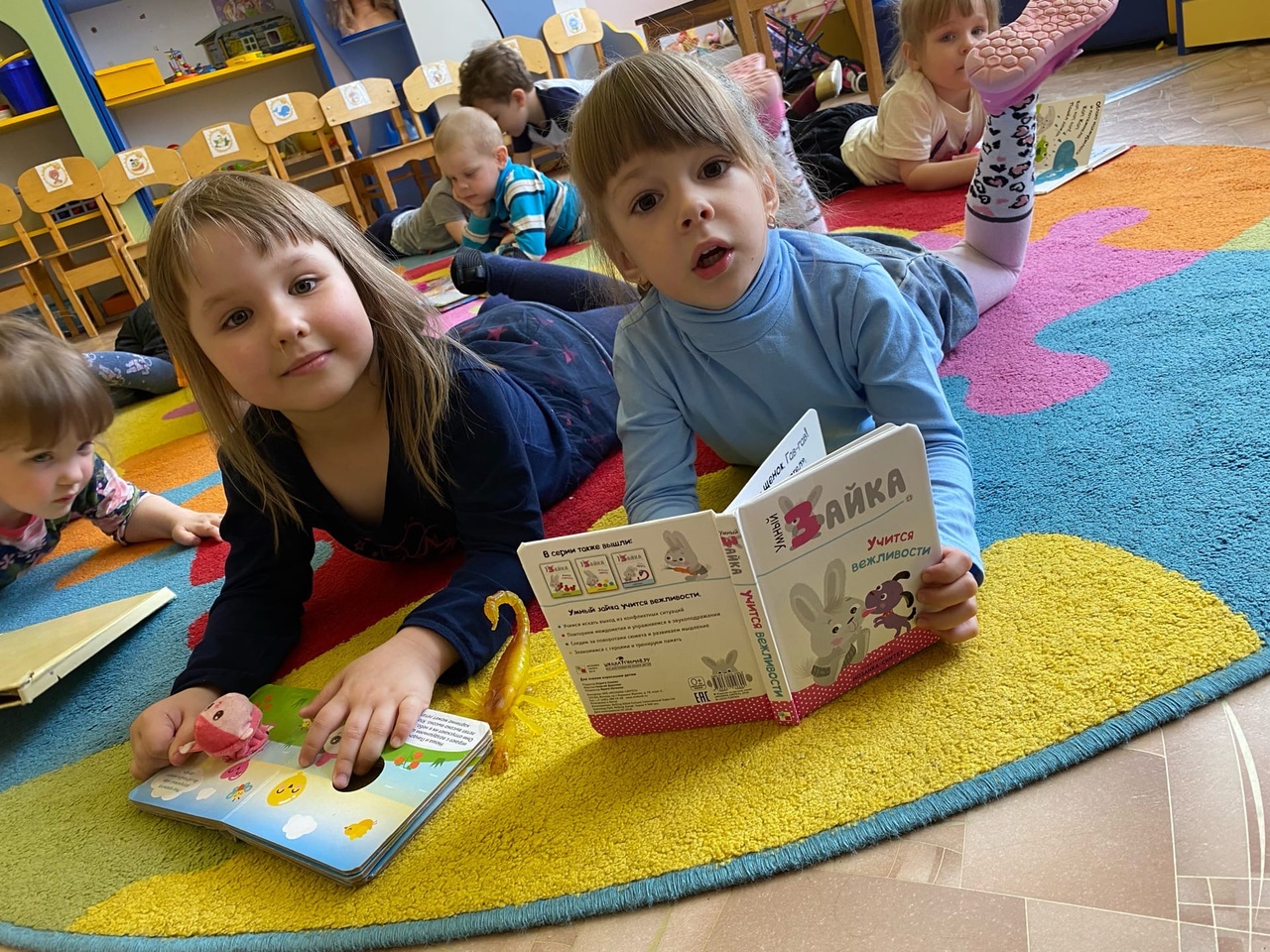 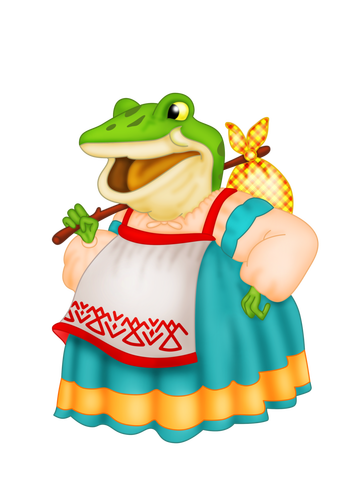 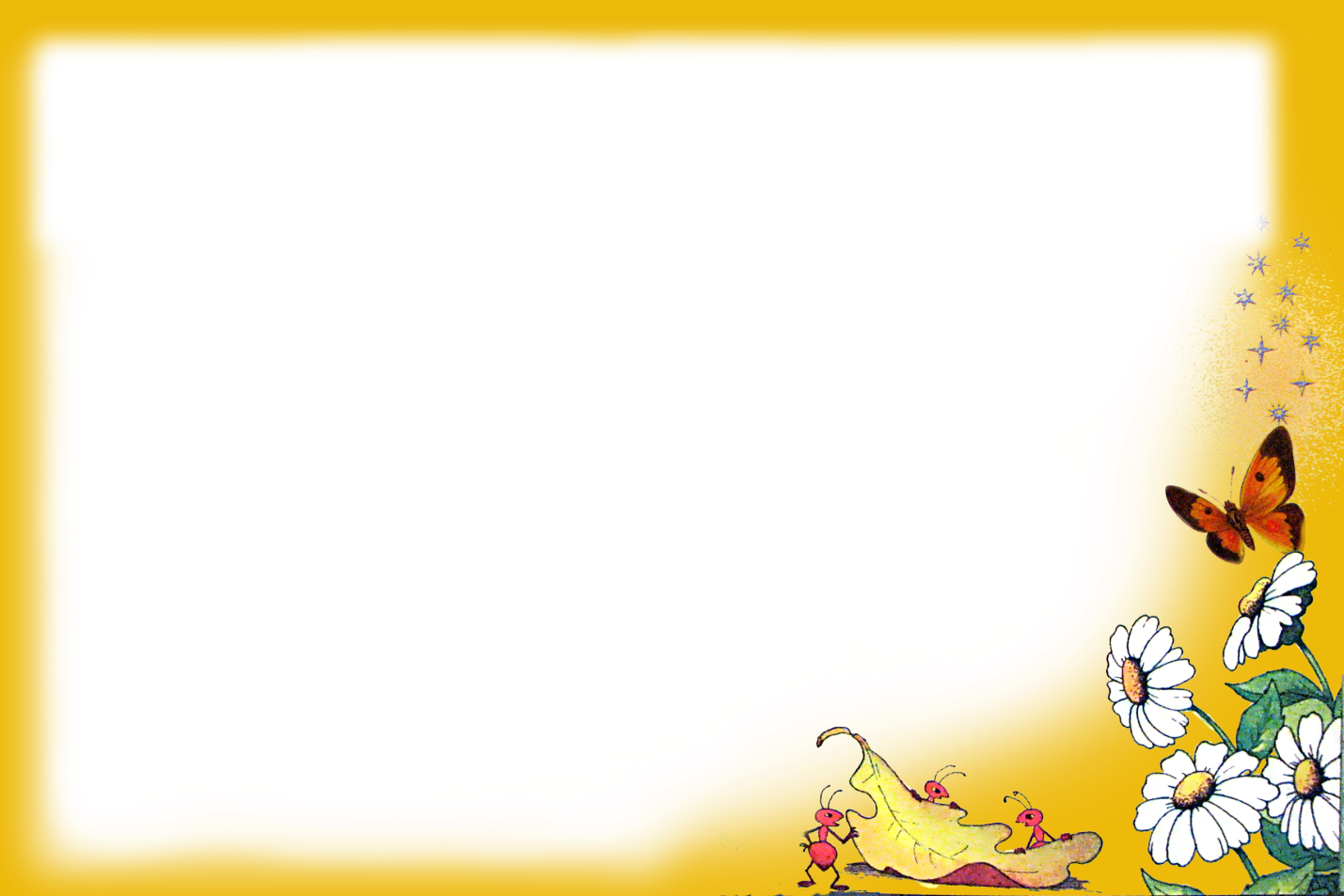 Заключительный этап
Оформление выставки «Наши любимые сказки»;
Оформление выставки семейных рисунков сказочных персонажей: «Мой любимый сказочный герой».
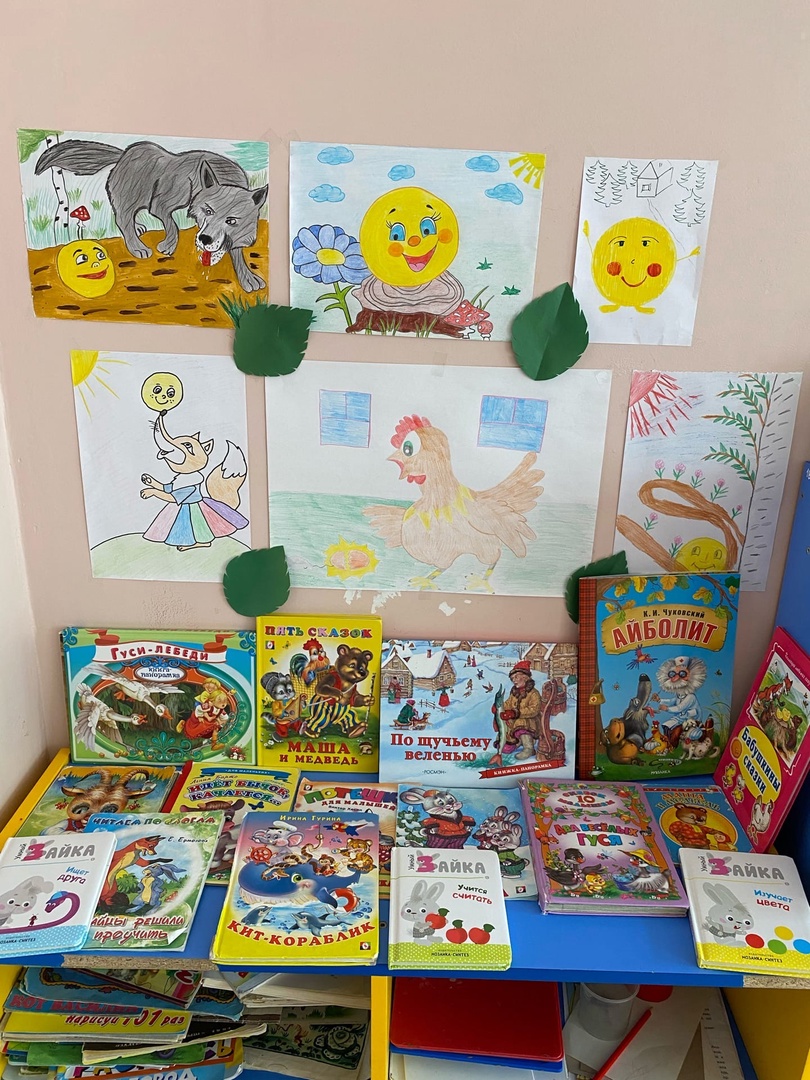 СПАСИБО ЗА ВНИМАНИЕ!